SCIENTIFIC ANIMATIONS WITHOUT BORDERS (SAWBO) PRESENTS

FEED THE FUTURE SAWBO RAPID 

RESPONSIVE ADAPTIVE PARTICIPATORY INFORMATION DISSEMINATION SCALING PROGRAM ASSOCIATE AWARD
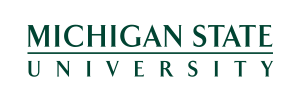 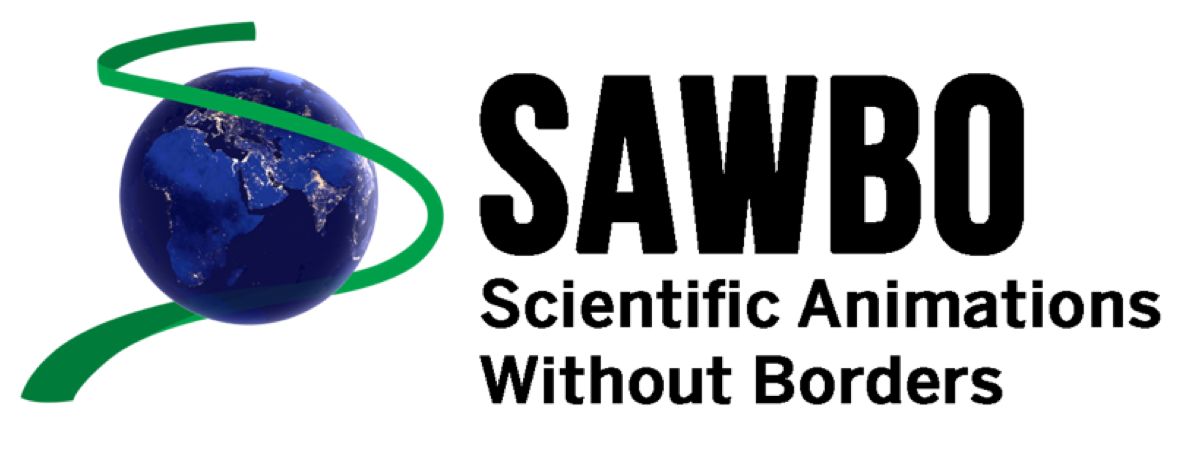 Postharvest Loss: Hermetic Sealing with Locally Available Containers
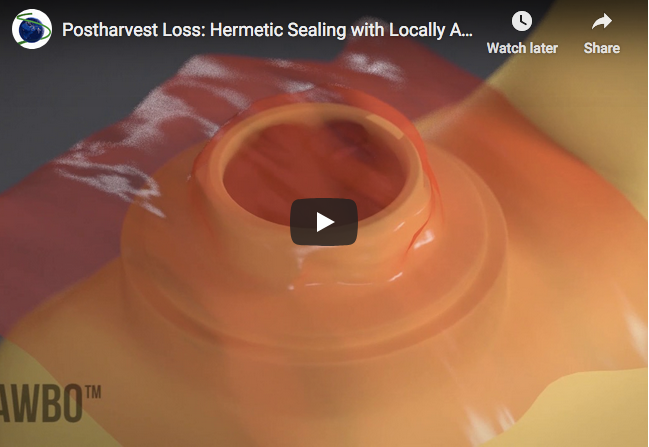 https://www.youtube.com/watch?v=rCxQk_Tgx90&feature=emb_logo
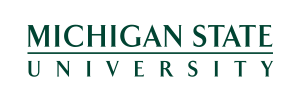 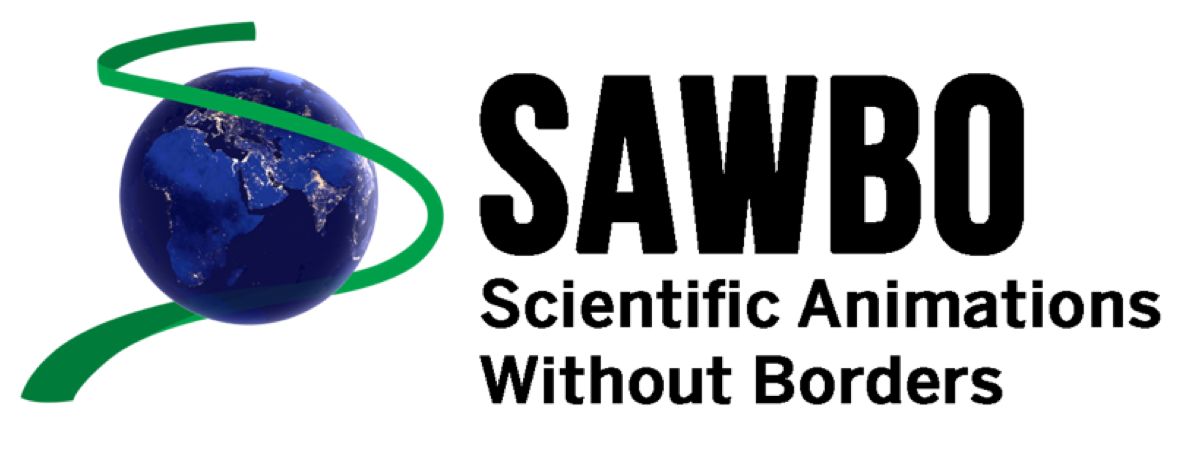 Scientific animations without borders (SAWBO)
10+ years, currently based at Michigan State University
Animations are an effective cross-cultural educational tool – focus on the essential concepts
Targeted to low literate learners
Co-creation process - scientifically valid concepts placed in animated format, 2-4 minutes, translated into numerous languages, made available for others to scale
90+ topics, 145+ languages
Topics from agriculture to healthcare to women’s empowerment
Co-brand with local partners to achieve local impact
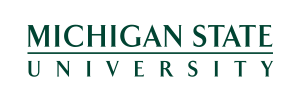 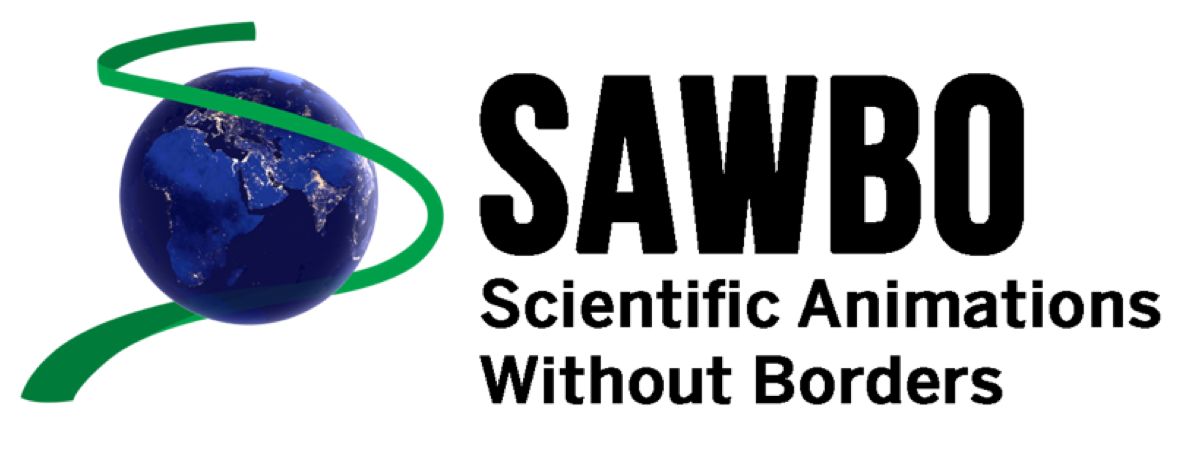 Animations = results
Over 30+ peer-reviewed publications and book chapters
Content accepted across cultures
Validated teaching tool with high adoption rate (89%)
Scaling flexibility (Missions, TV stations, GCIAR centers, government agencies, individuals - WhatsApp networks)
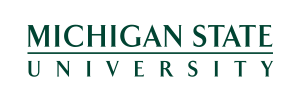 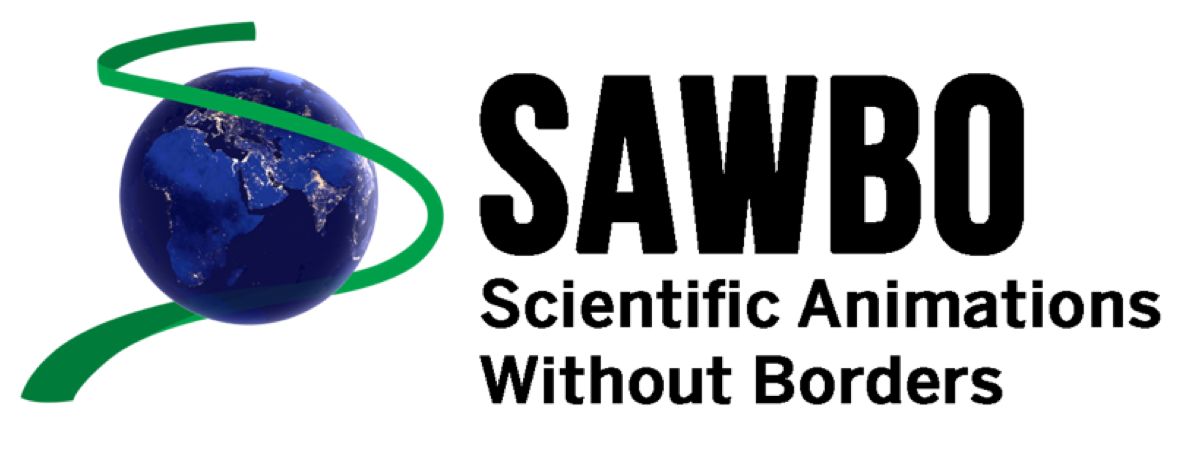 44+ MILLION VIEWERS
Collaborators
TV stations in West and East Africa 
Government and inter-government agencies
Small, medium and large NGOS
Missions engaging local partners (e.g., local government, NGOs, and GCIAR Centers) 
Animations are available in the public domain, forever; this becomes a very efficient, sustainable source of good agricultural practice information
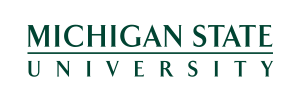 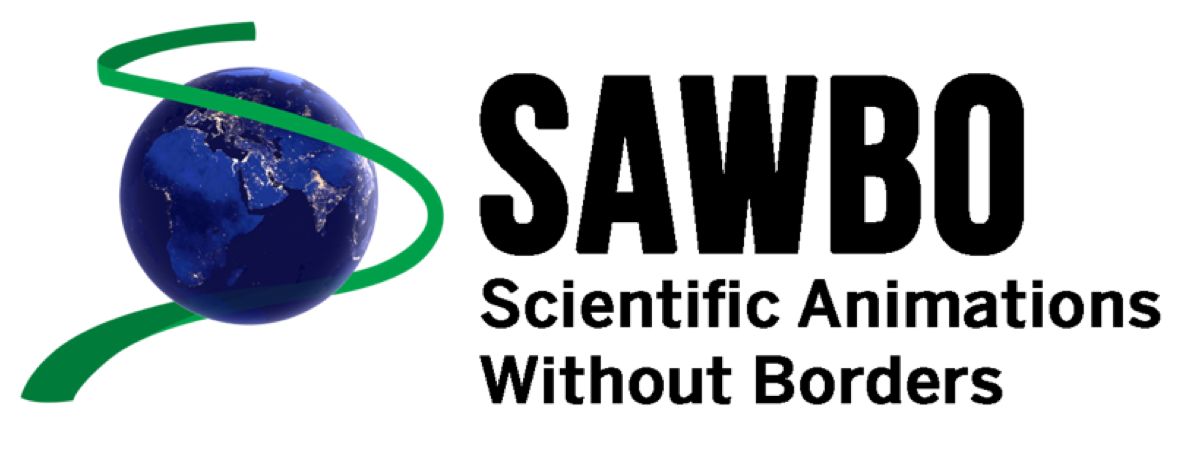 SAWBO resources
Online materials
Library of downloadable animated content - https://sawbo-animations.org/
YouTube library - https://www.youtube.com/user/SAWBOsm/featured 
Deployer App for smartphone
Sign up for e-newsletter - https://us9.list-manage.com/subscribe?u=a2b1b23a8f7e117aa0402399c&id=db48673afe
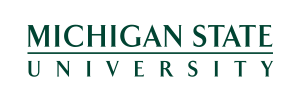 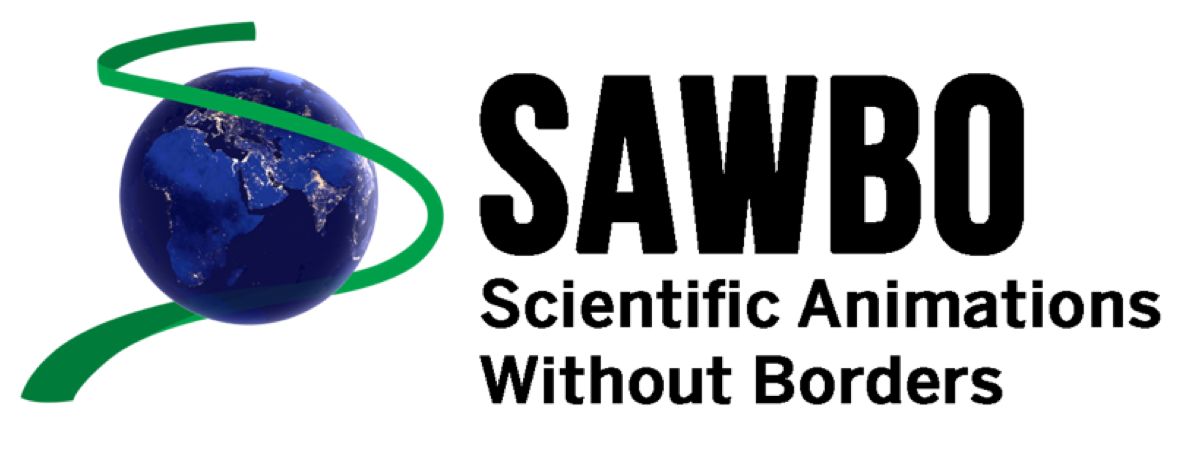 SAWBO RAPID
1.6 Million USAID Washington funded program
Educational content that addresses the secondary impacts of the COVID-19 pandemic, especially economic consequences
Our initial research/feedback for Africa, Asia and LAC shows significant need for information on (1) prevention of PHL and safe food storage and (2) the need for safe market access to allow producers to sell and households to buy essential food and goods
Focused on and co-designed for local COVID-19 related stress points
Targeted to low literate learners
Adaptable to many languages and cultures
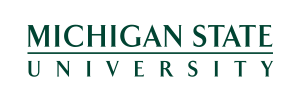 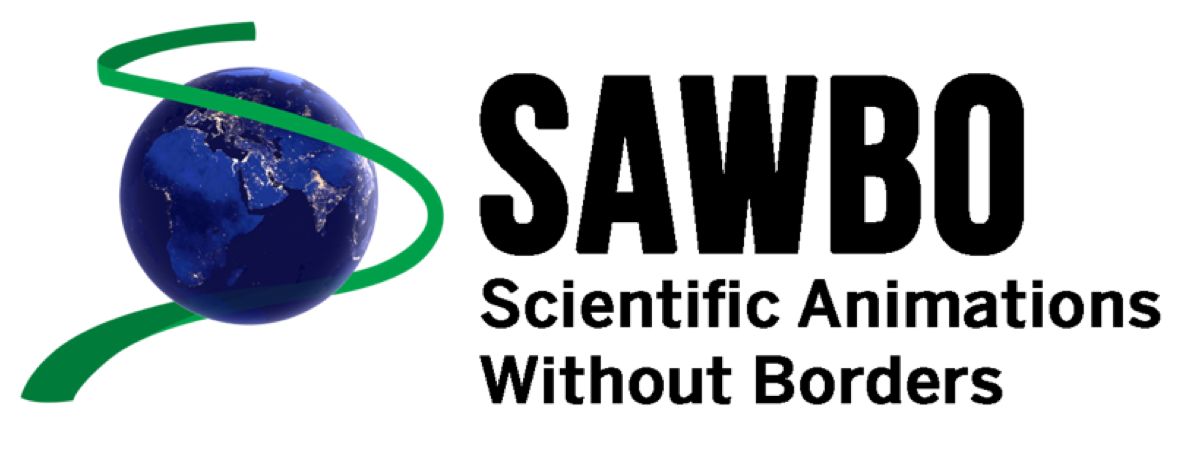 SAWBO RAPID
How we work
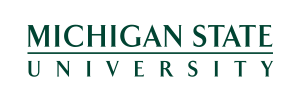 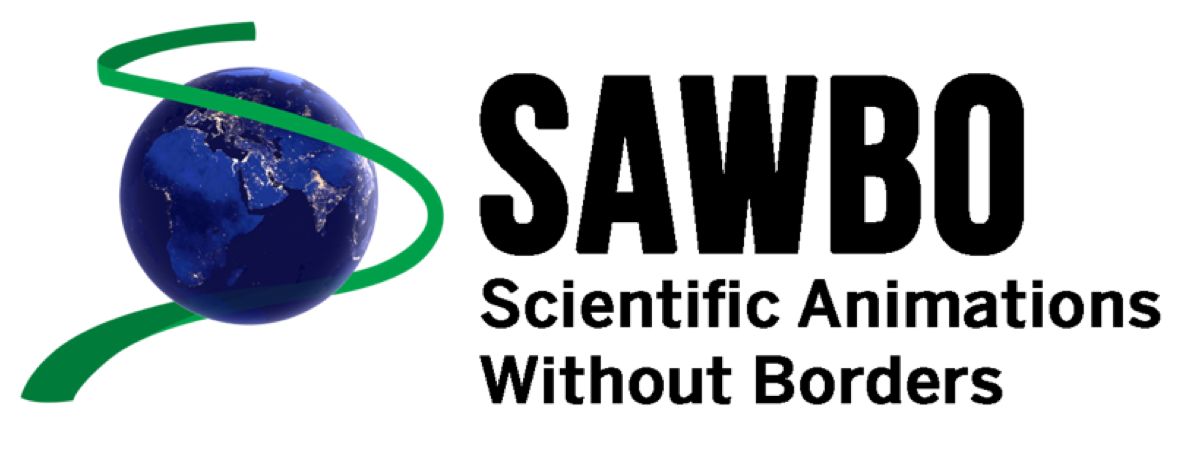 Content DEVELOPMENT
Stakeholder discovery
In-depth interviews with stakeholders in target countries to understand emerging needs and opportunities (for second order impacts of COVID-19; e.g., market-based transactions).
Content creation
Review data and draft key messages aimed at behavior change 
Will share with Missions provide input (can range from a short survey to a detailed call) 
Dynamic process 10 weeks start to finish per animation – multiple animations at once – 5 design teams working concurrently
One product available to scale right now and four currently under development
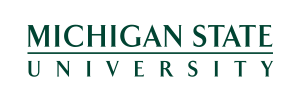 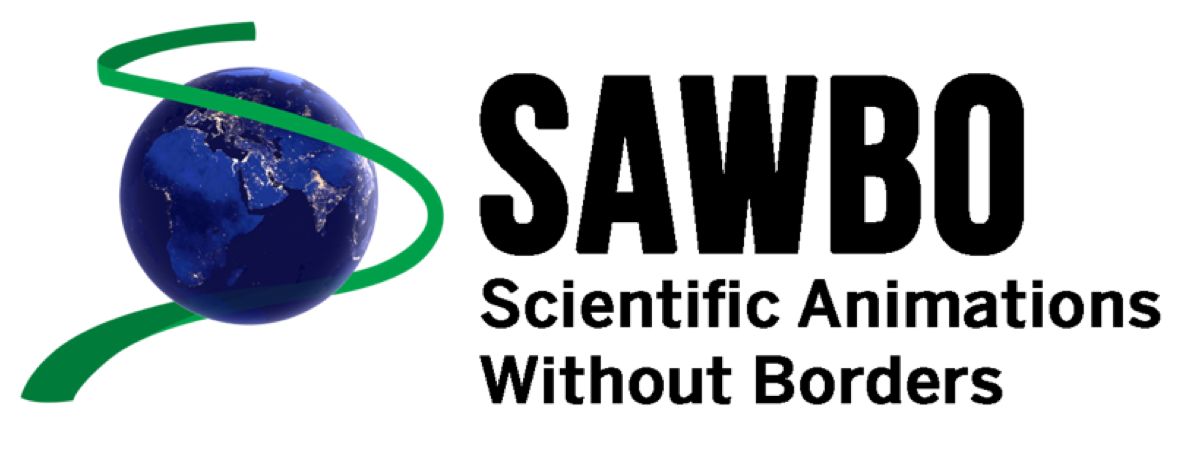 animations in progress
Post Harvest Loss Prevention  
PICS bag storage of grains 
Safe storage of sweet potatoes
Marketplace Safety
How to remain safe while accessing markets – both to sell and buy (2 animations)
Policies and practices to establish a safe market environment
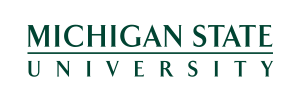 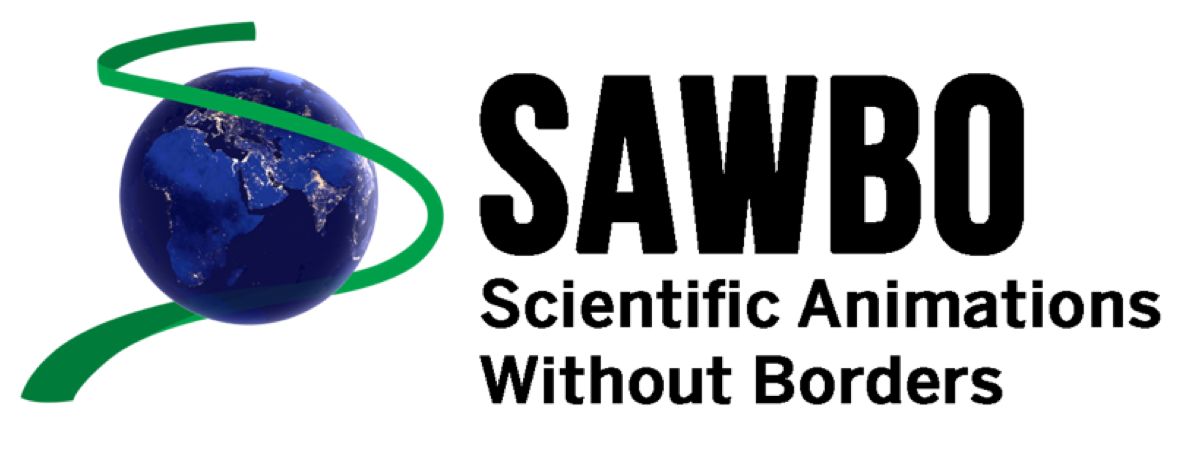 translations INTO LOCAL Languages
USAID missions identify volunteer translators and forward this contact info to Contact@sawbo-animations.org at SAWBO
Volunteer translators will receive instructions and forms from SAWBO
Script is translated and audio is recorded by translator at home
Scripts and recordings are returned to SAWBO RAPID for production
Translated animation will be posted online and link emailed to mission (1-2 weeks) after completed
Missions interested in localized translations can receive upward of 5 language variants
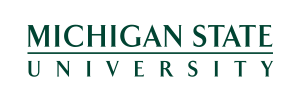 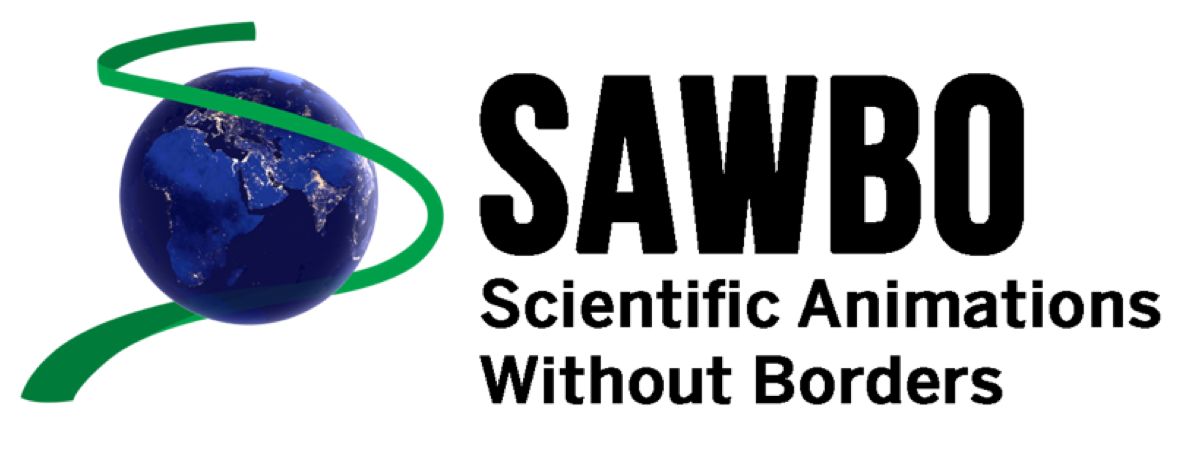 Here is where you and YOUR partners can start tomorrow
Animations
Storage grain – consumption or as seed – has been identified as a critical need (based on stakeholder feedback)
Jerricans have been proven as an effective, low-cost means to store grain and beans.
Hermetic storage using jerricans animation                                           contact us at Contact@sawbo-animations.org
SAWBO online library for other topic areas                                 https://sawbo-animations.org/ 
Deployment
Strategize with Missions on deployment pathways and approaches, i.e., Fall Armyworm Bangladesh
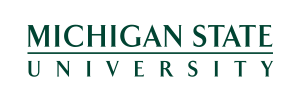 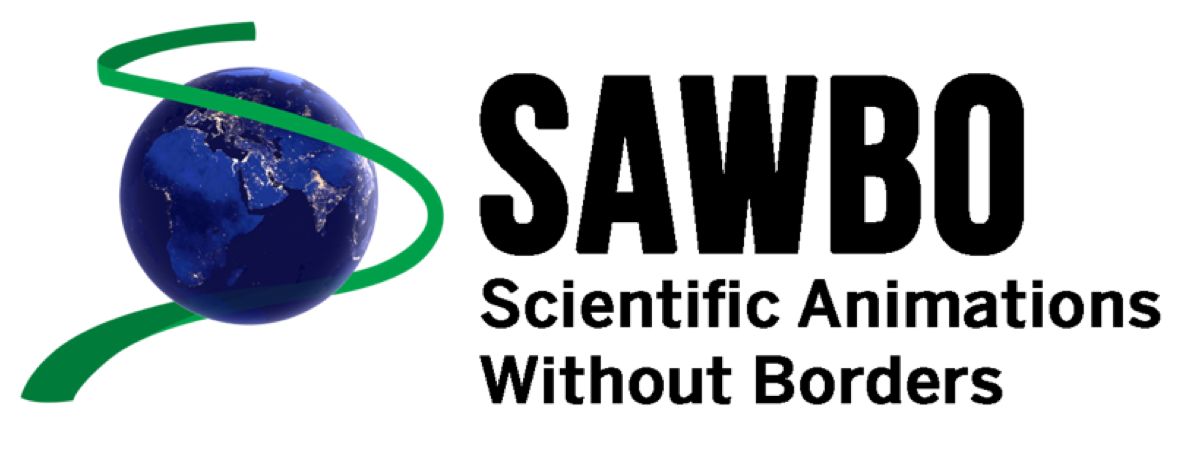 Engaging Missions
Stakeholder discovery process - Mission as a stakeholder and assist SAWBO RAPID to identify other stakeholders
Content creation engagement
Scaling deployment pathways and best practices 
Existing content for scaling in country
Online training sessions for partner groups on accessing and using content
SAWBO RAPID can launch and assist in social media campaigns
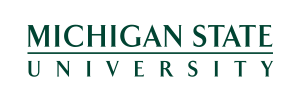 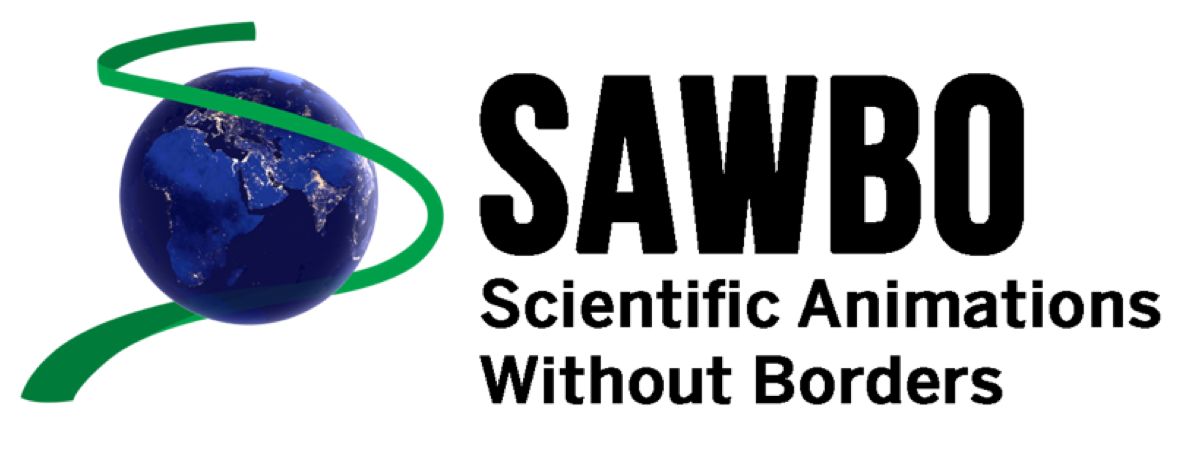 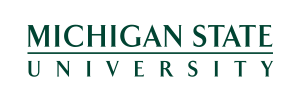 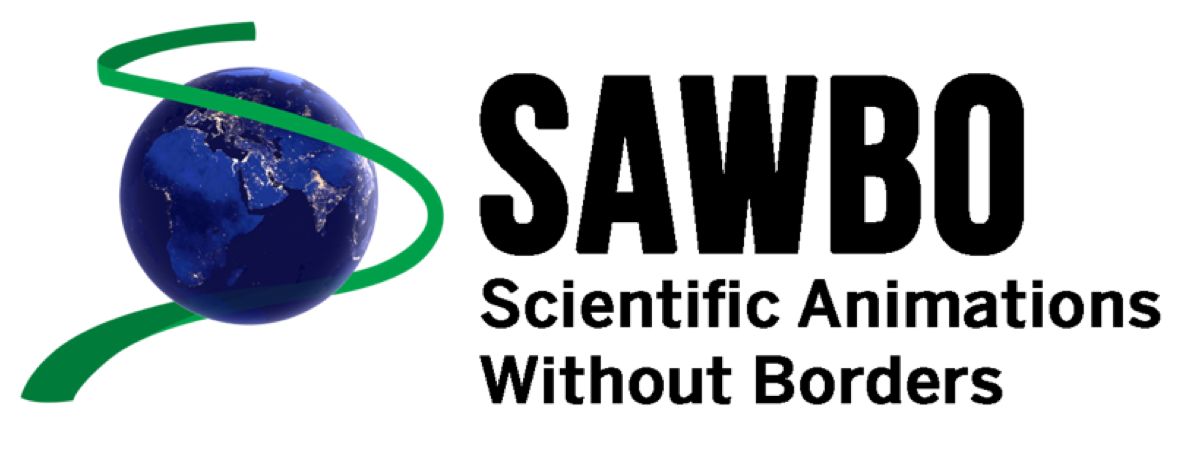